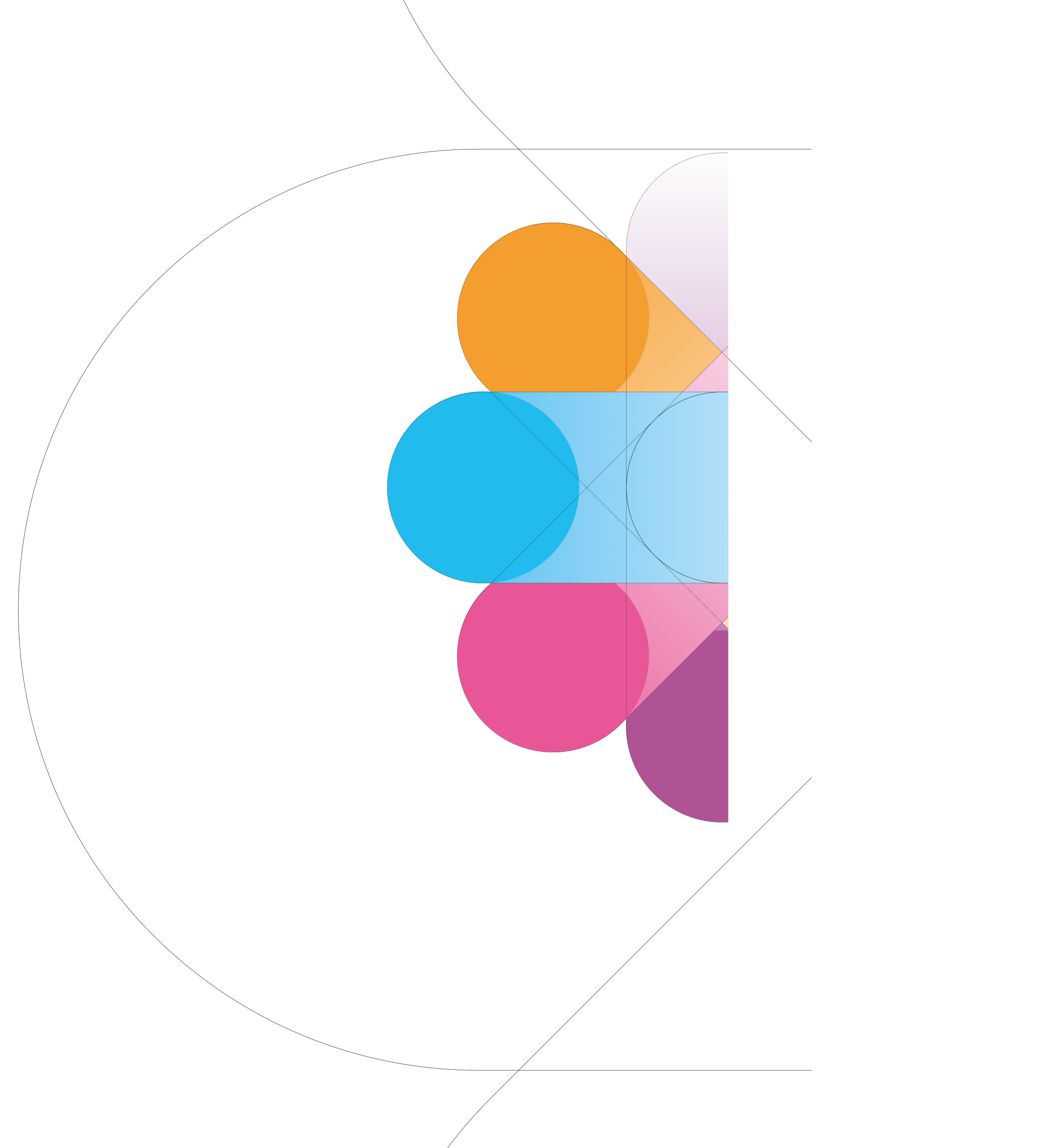 Opzet & deelnemers 
Planafstemmingstafel
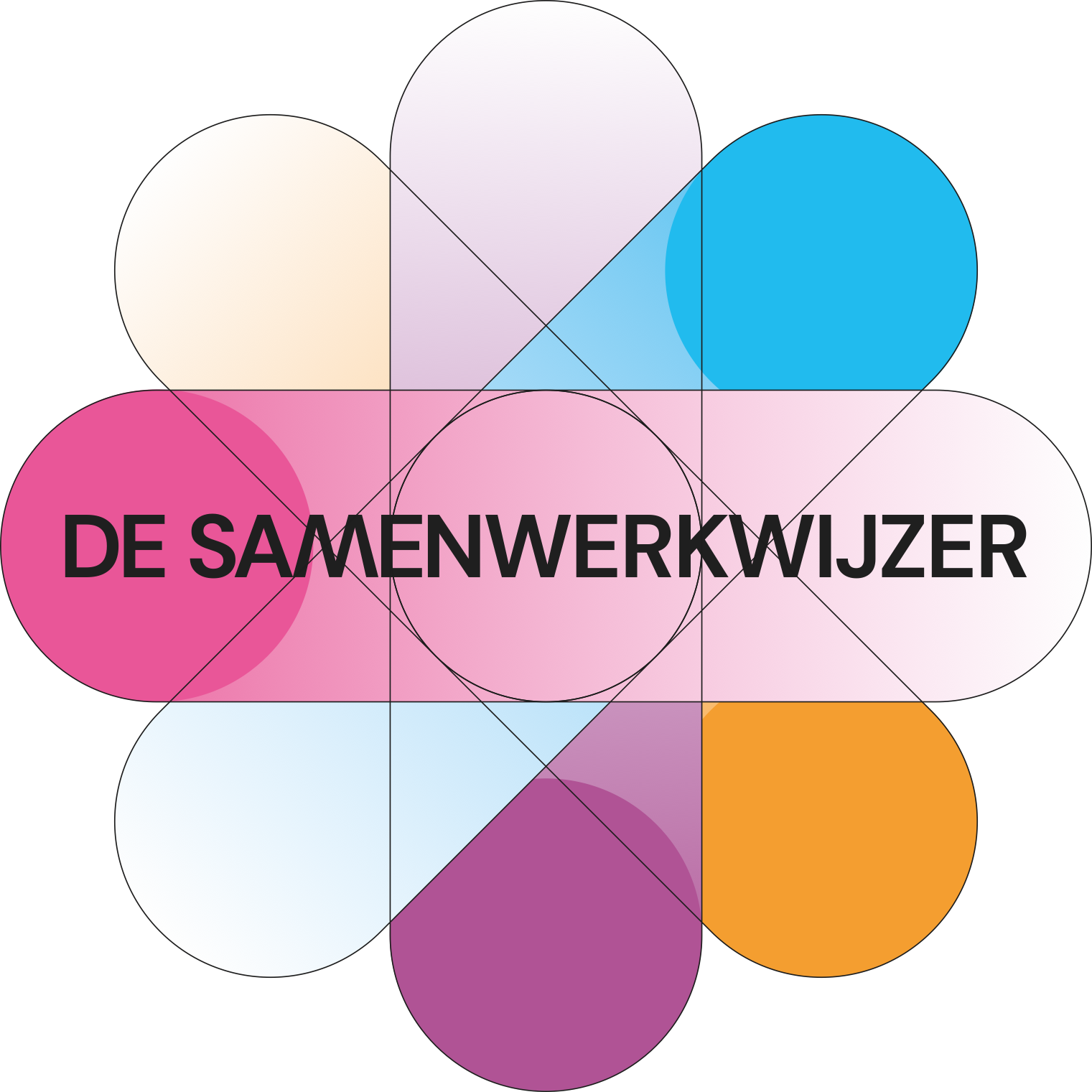 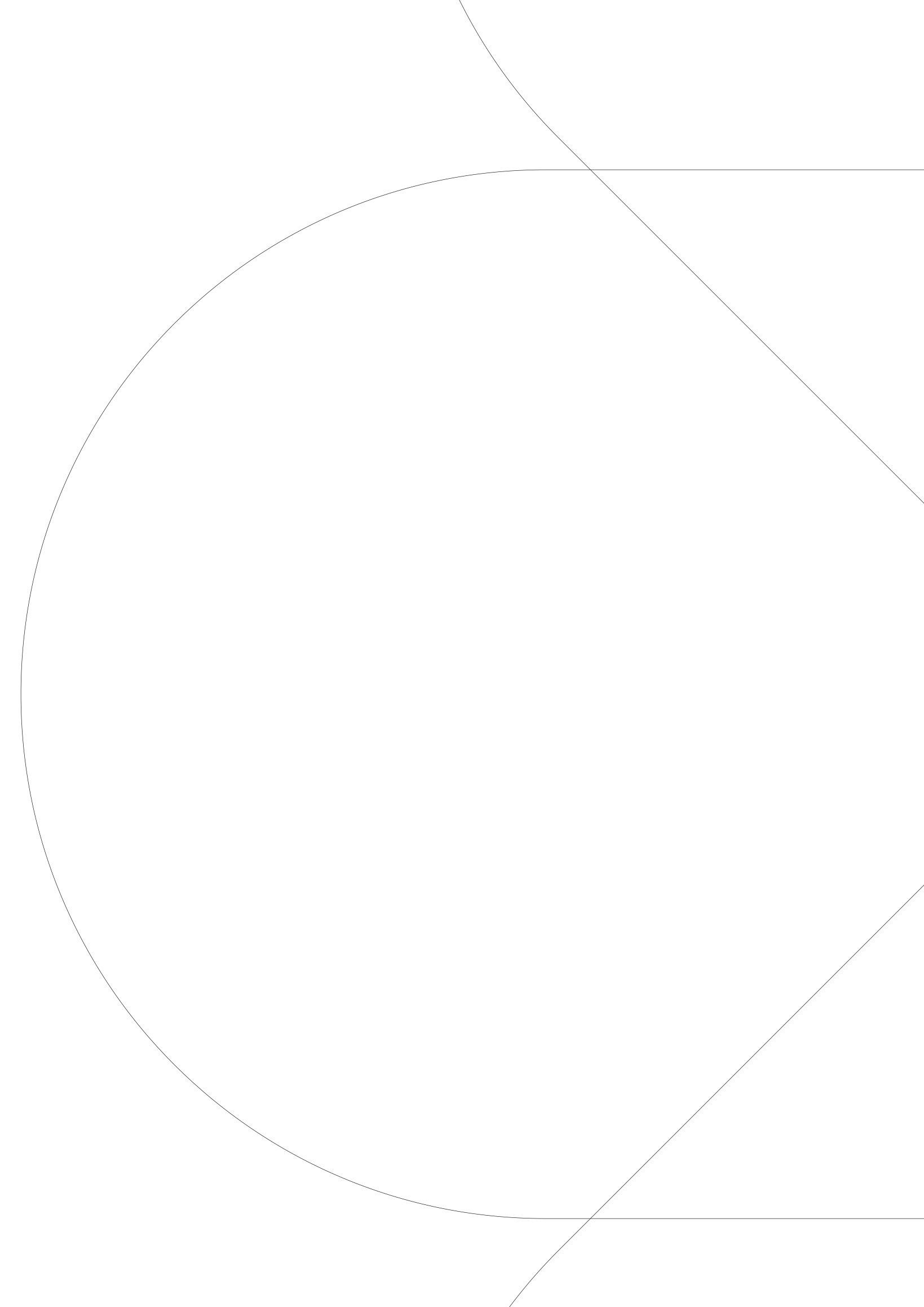 Opzet Planafstemmingstafel
Doel 
Opleveren van afgestemde plannen en afgestemde portfolio 2-10 jaar voor gewenste start uitvoering
Uitwisselen van informatie over plannen
Plannen afstemmen: waar mogelijk worden plannen gecombineerd of in logische volgorde 	uitgevoerd met als doel om maatschappelijk geld, schaarse ruimte en capaciteit optimaal in te 	zetten en overlast voor bewoners zoveel mogelijk te beperken. 
Waar mogelijk: oplossen van knelpunten die gecombineerde (of het in logische volgorde uitvoeren 	van)  plannen in de weg staan. Bijvoorbeeld het op elkaar aan laten sluiten van de uitvoeringsdatum.

Tijdsduur 
1,5 tot 2 uur.

Frequentie 
In eerste instantie iedere 4 tot 8 weken, tot alle plannen zijn besproken en is bepaald waar al dan niet gezamenlijk op te trekken. Daarna 2 tot 4 keer per jaar. Dit hangt mede samen met het te verwachten aantal nieuwe projecten en wat de samenwerking als prettig ervaart.
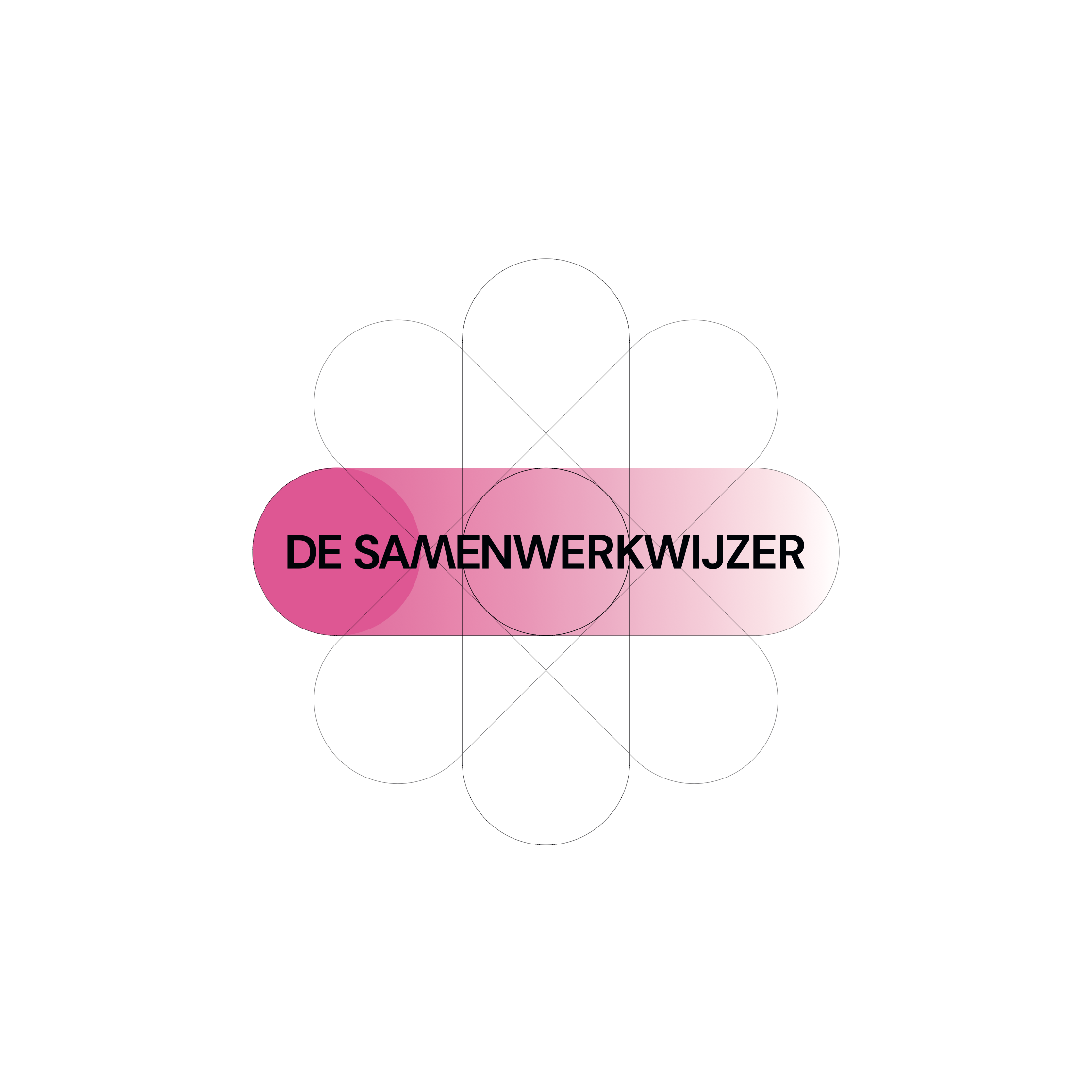 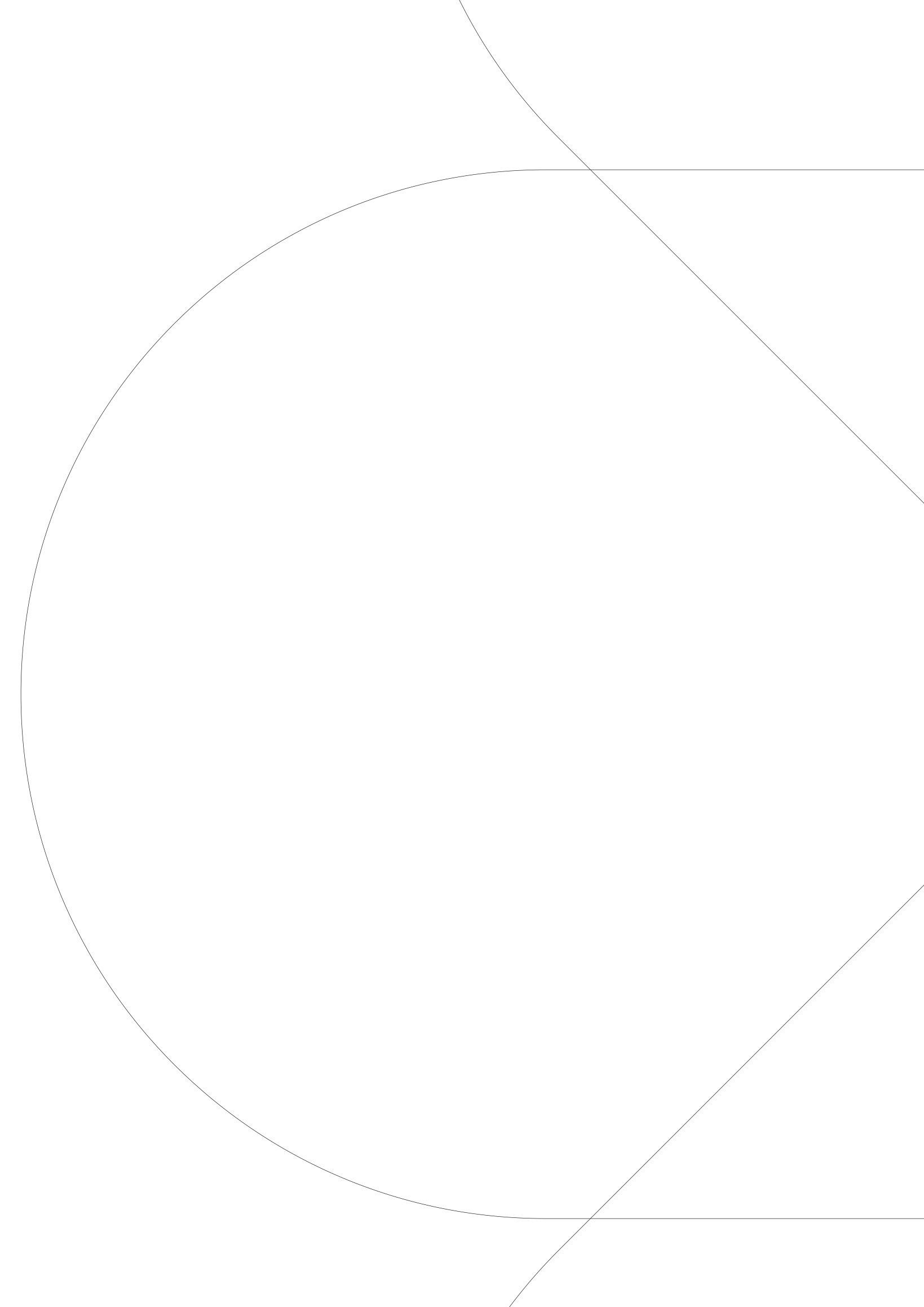 Rollen & Verantwoordelijkheden: voorzitter
Eén iemand heeft de rol van voorzitter van het overleg 

De voorzitter…
is onafhankelijk.
is de procesbewaker: kent de procesafspraken, stuurt op naleving hiervan en stuurt op de voortgang, met als doel het realiseren van een afgestemd projectenportfolio.
is vaak een derde persoon, extern of iemand vanuit een van de partijen. Ook roulerend voorzitterschap is mogelijk, mits de personen voldoen aan de criteria. 
heeft gevoel voor en een beeld bij de plannen die moeten worden afgestemd, maar is zelf niet inhoudelijk betrokken, bijvoorbeeld een teamleider asset-management.

Verantwoordelijkheden
Voorzitten van het overleg: regie houden op de te bespreken plannen, zorgen dat deelnemers niet te ver de inhoud in gaan. Tempo erin houden.
Deelnemers aanspreken op niet uitgevoerde acties of het niet goed uitvoeren van hun rol
Inplannen van de Planafstemmingstafel overleggen*
Indien van toepassing**: bepalen van te bespreken plannen.

* Indien gewenst kan een secretaris-rol ook onderdeel zijn van de Planafstemmingstafel, die zou dan deze taak op zich kunnen nemen.
** Dit is mede afhankelijk van de wijze waarop de plannen worden uitgewisseld.
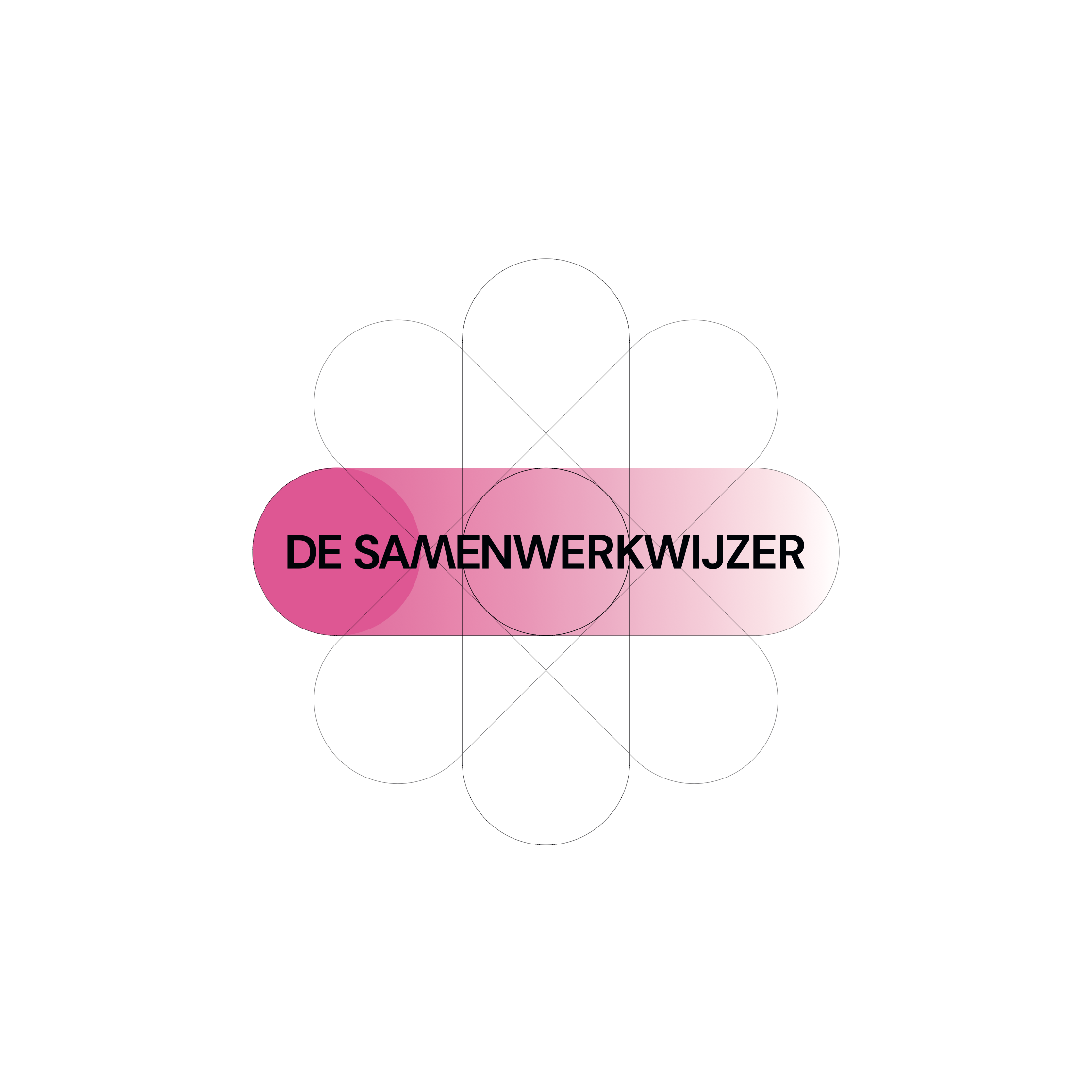 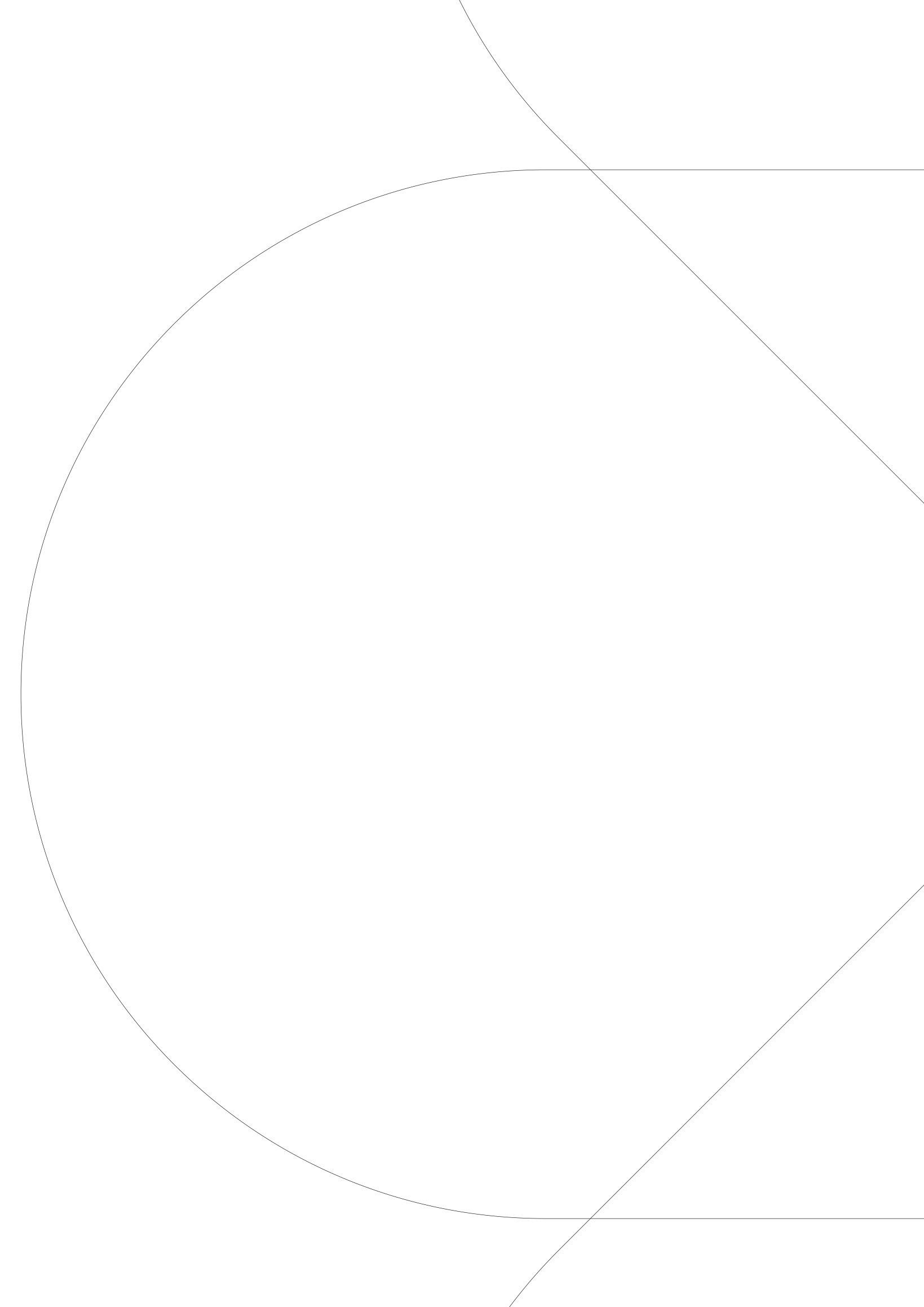 Rollen & Verantwoordelijkheden: deelnemers
Vanuit iedere partij zitten de inhoudelijke kennishouders aan tafel. 

Dit zijn mensen die:
een beeld hebben van welke plannen of projecten er zijn vanuit de eigen organisatie.
het samenwerkingsgebied en het eigen assetmanagent-beleid voldoende kennen om in te schatten of aanhaken bij initiatieven van anderen zinvol is.
voldoende mandaat hebben (of kunnen ophalen) om per plan uitspraken te doen over het al dan niet samen uitwerken/uitvoeren van dat plan.

Vanuit één organisatie kunnen meerdere mensen aan tafel zitten die ieder een eigen discipline vertegenwoordigen, maar maak de groep niet te groot.

Verantwoordelijkheden
Zorgen dat andere partijen in de samenwerking inzicht hebben in de plannen van de eigen organisatie (bijv. door ze op te voeren in een samenwerkingsplatform).
Ter voorbereiding op de Planafstemmingstafel de te behandelen plannen van andere organisaties doornemen. Bepalen en aangeven of de eigen organisatie aan wil sluiten of niet en/of welke vragen er nog zijn.
Per plan aangeven welke collega‘s deelnemen aan de fase die volgt op de Planafstemmingstafel (ontwerp / voorbereiding) en zorgen voor de interne overdracht naar die persoon.
Vanuit de projectorganisatie meedenken over plannen die op tafel komen. Voorzien we knelpunten voor de projectorganisaties als we dit op deze manier gaan aanpakken samen?
Nadat plannen zijn afgestemd, borgen van en zorgen voor overdracht van de opdracht aan de interne projectleider. Zorg dragen dat het eerste integrale projectoverleg wordt georganiseerd.
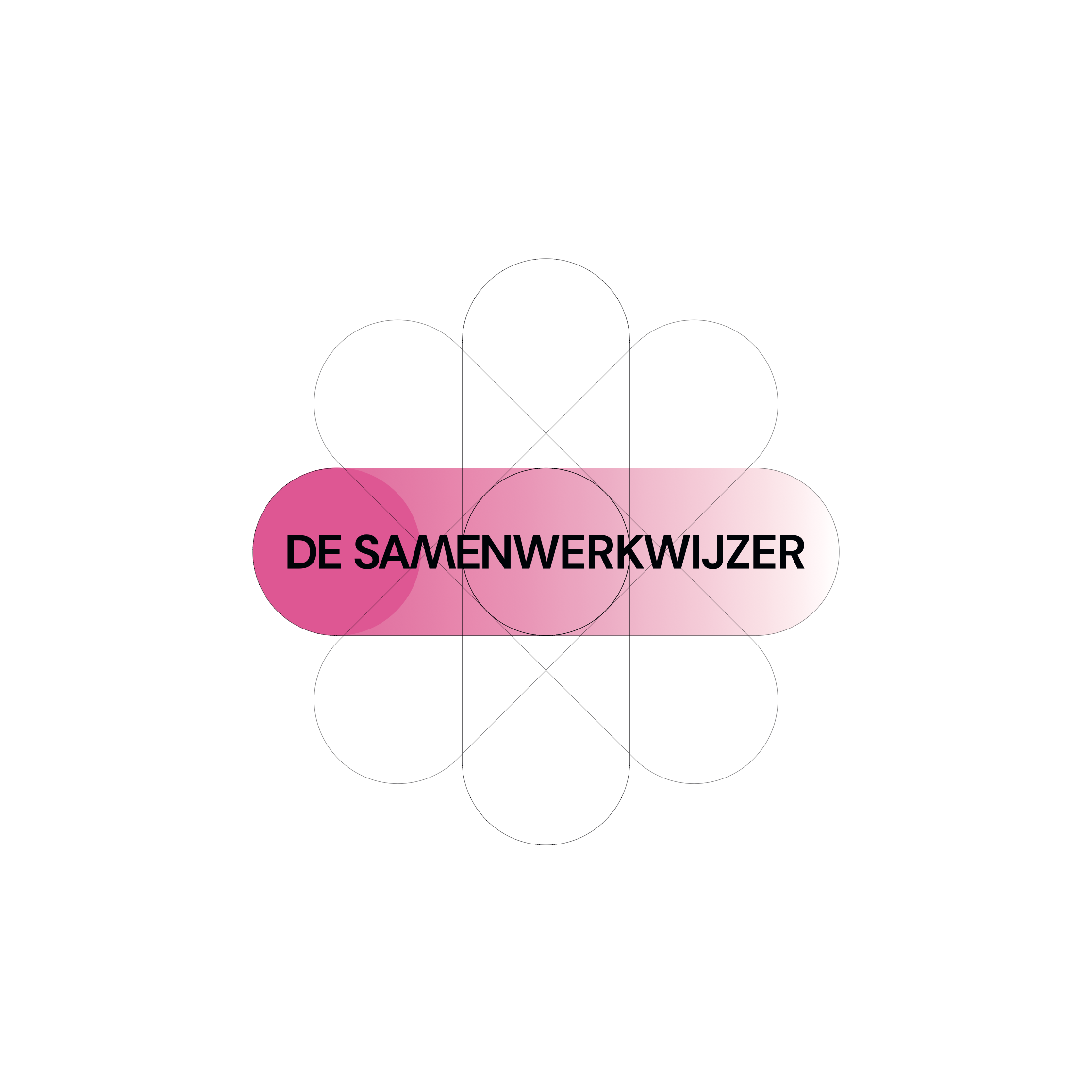 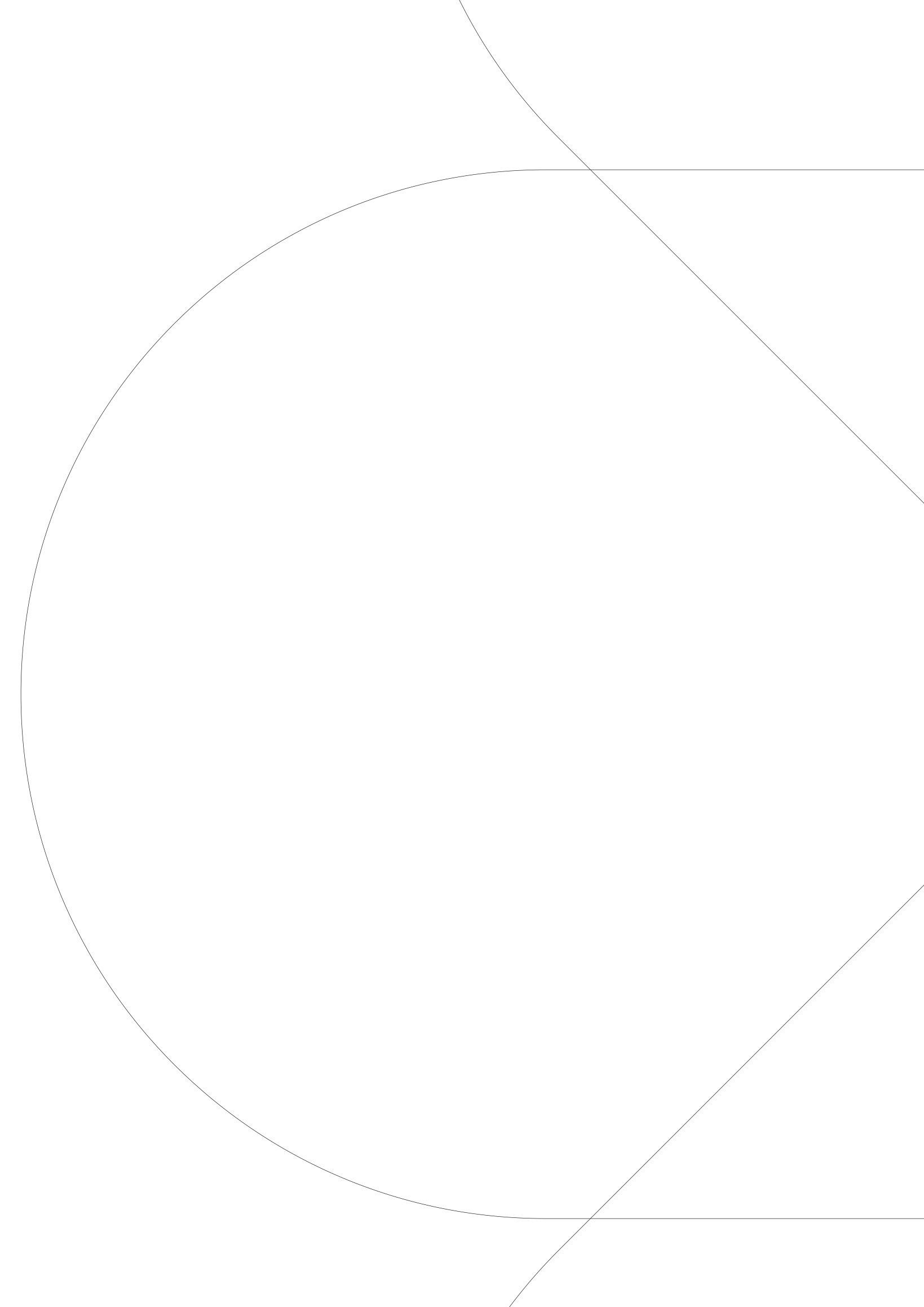 Deelnemers
De volgende organisaties/afdelingen kunnen deelnemen aan de Planafstemmingstafel*:

*Tussen haakjes staan de rollen die vaak de vertegenwoordiger zijn voor de afdeling of organisatie. Indien passender kan het ook een andere rol zijn.

Gemeente:
Kabels & Leidingen (coördinator of adviseur kabels & leidingen)
Riolering (assetmanager)
Ruimtelijke Ordening/Ontwikkeling (programmamanager of projectleider)
Wegen/verkeer (programmamanager of projectleider)
Andere functies die zich bezighouden met de ondergrond
Elektra / Gas / Water Netbeheerders  (portfolioverantwoordelijke, gebiedsverantwoordelijke of assetmanager)
Warmtebedrijven (portfolioverantwoordelijke of assetmanagers)
Woningcorporaties (portfolioplanners of assetmanagers)
Waterschappen (asset verantwoordelijken)
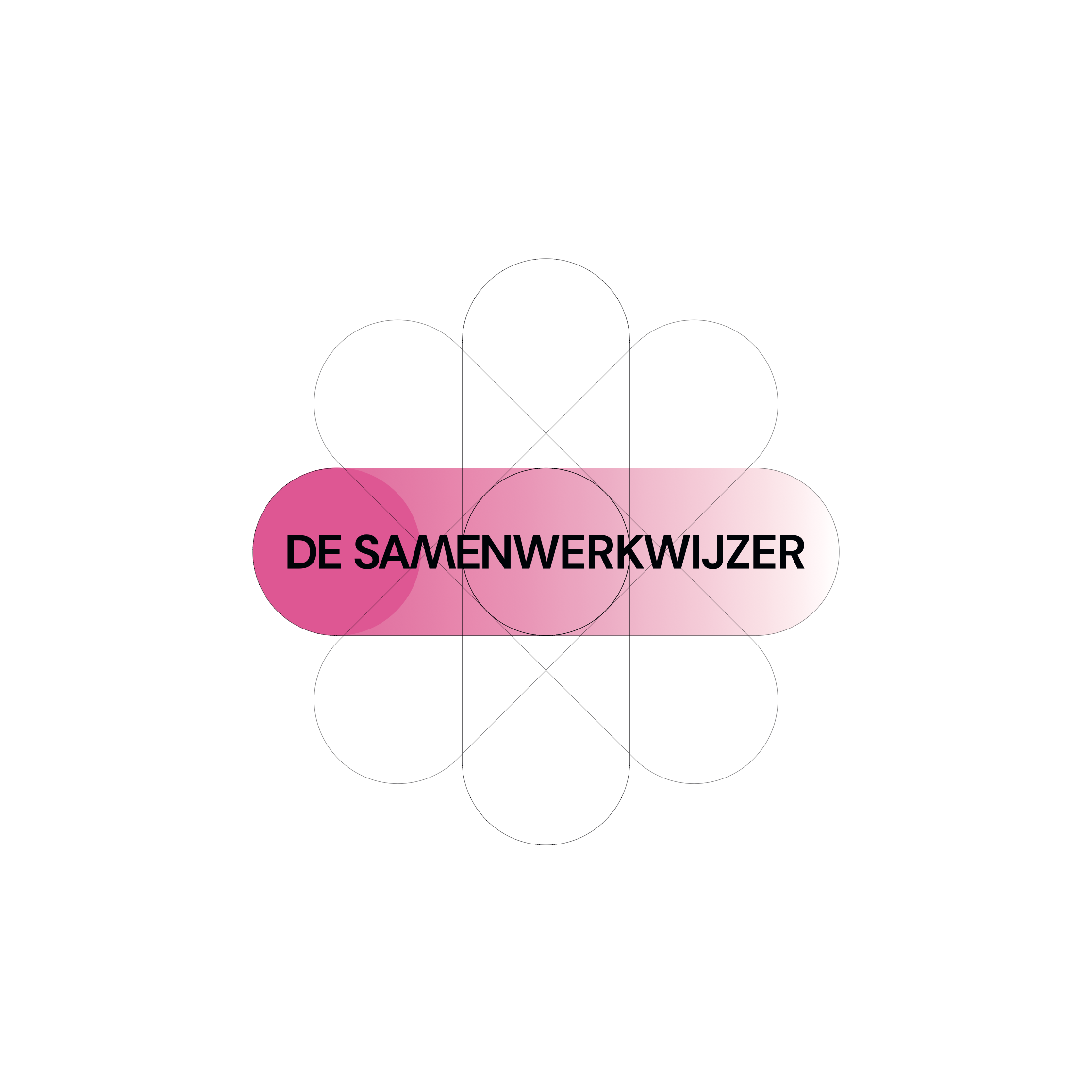 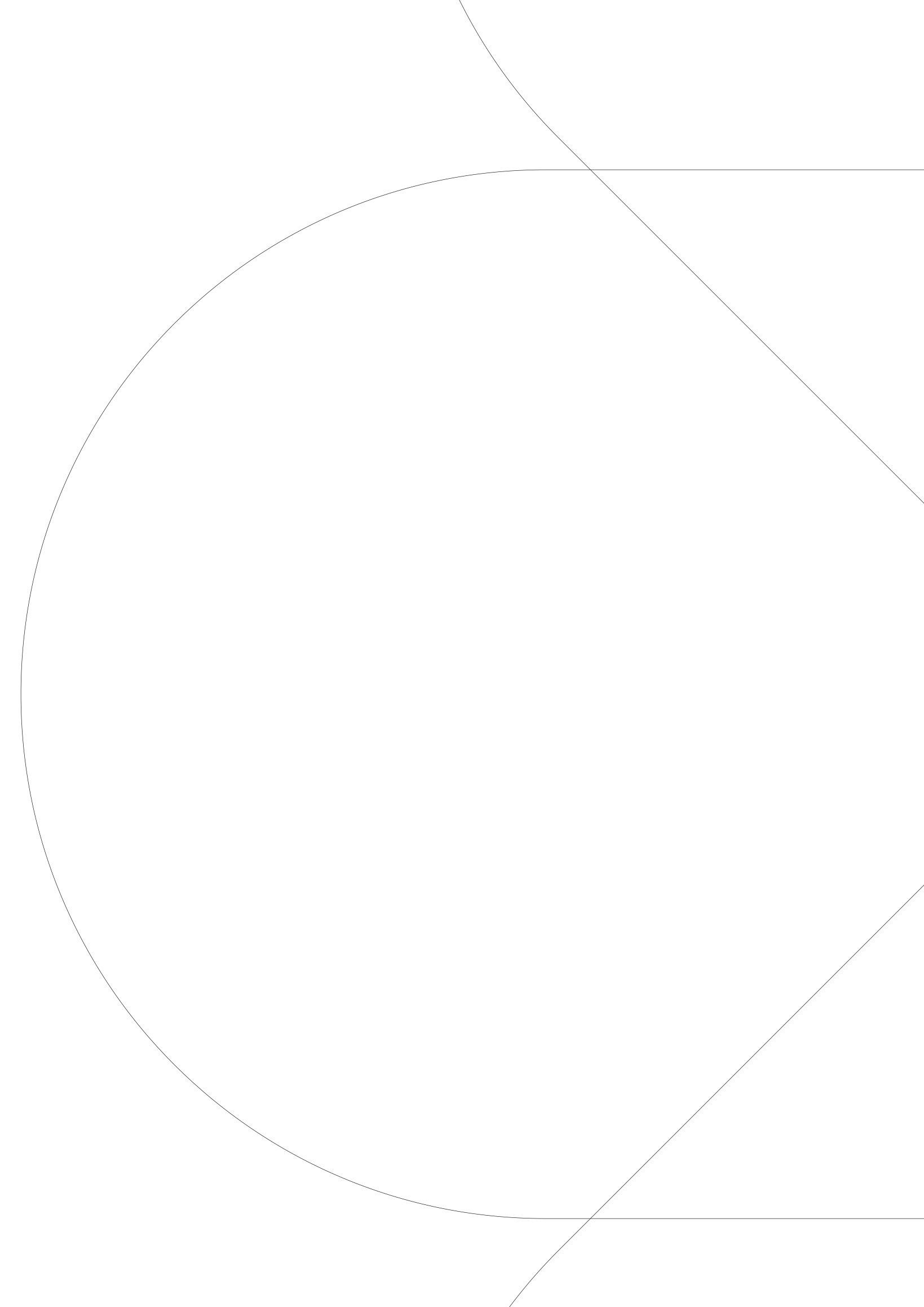 Inrichting en tips
Om de Planafstemmingstafel in te richten moet je een aantal stappen doorlopen, zoals het vaststellen hoe plannen uit te wisselen en het opstellen van procesafspraken. Alle stappen staan beschreven in De Samenwerkwijzer op www.desamenwerkwijzer.nl met daarbij ook templates en andere relevante documenten die helpen bij het opzetten van de Planafstemmingstafel.

Nog een aantal tips
1. Als je gaat programmeren, onderzoek dan met elkaar wat beter werkt: fysiek of online. Fysiek kan prettig zijn voor de onderlinge verhoudingen, maar online kan handiger zijn omdat iedereen dan in zijn eigen systemen de juiste informatie op kan zoeken. Een afwisseling van fysiek en online kan ook goed werken. 
2. Zorg dat je de bespreking van plannen kort houdt en niet te diep op de inhoud in gaat, anders kost het te veel tijd en kom je niet door alle plannen heen (ter indicatie: in anderhalf uur moeten zo’n 20 tot 30 plannen besproken kunnen worden). 
3. Is verdere verdieping echt nodig? Maak dan afspraken om met elkaar verder te praten, eventueel in kleiner comité.
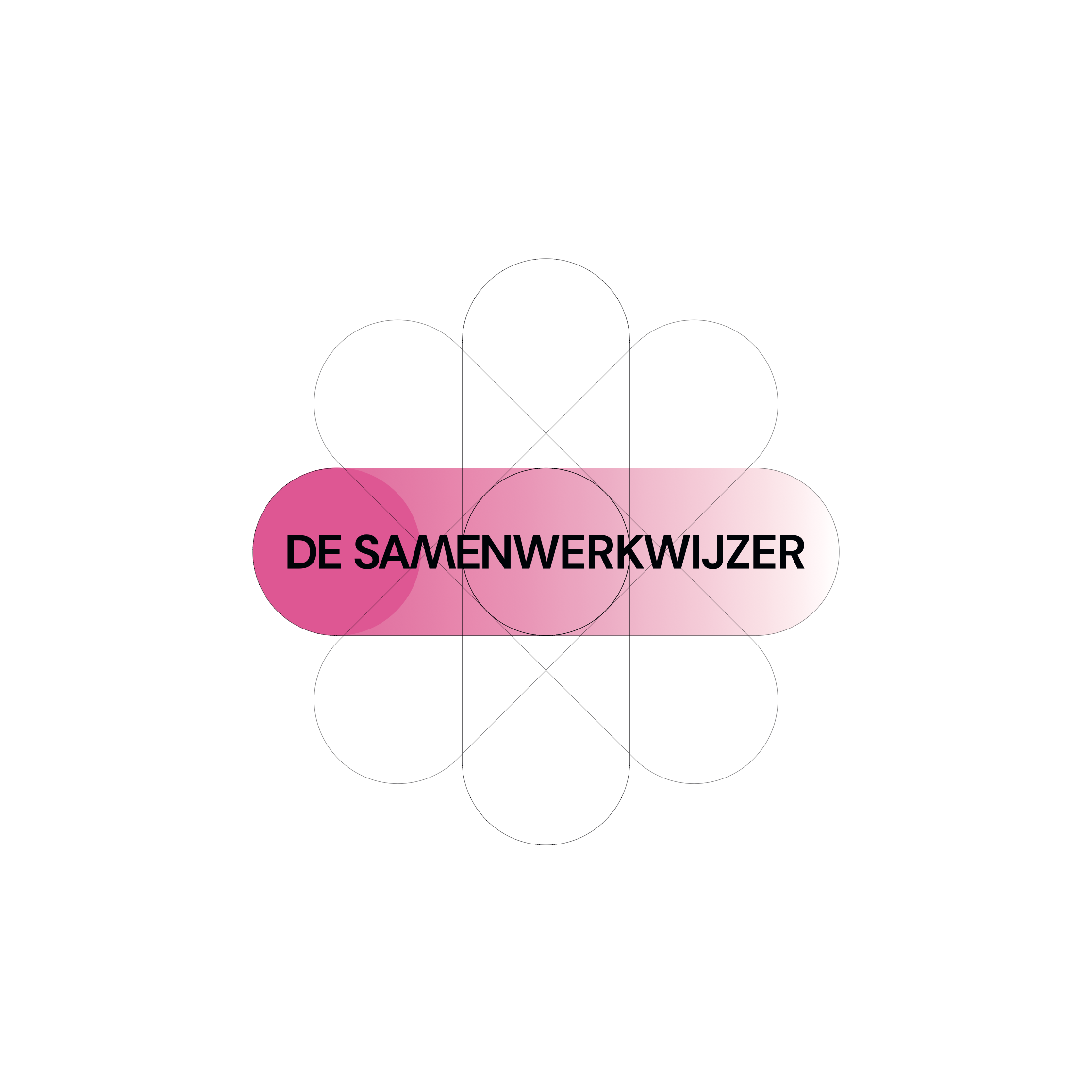 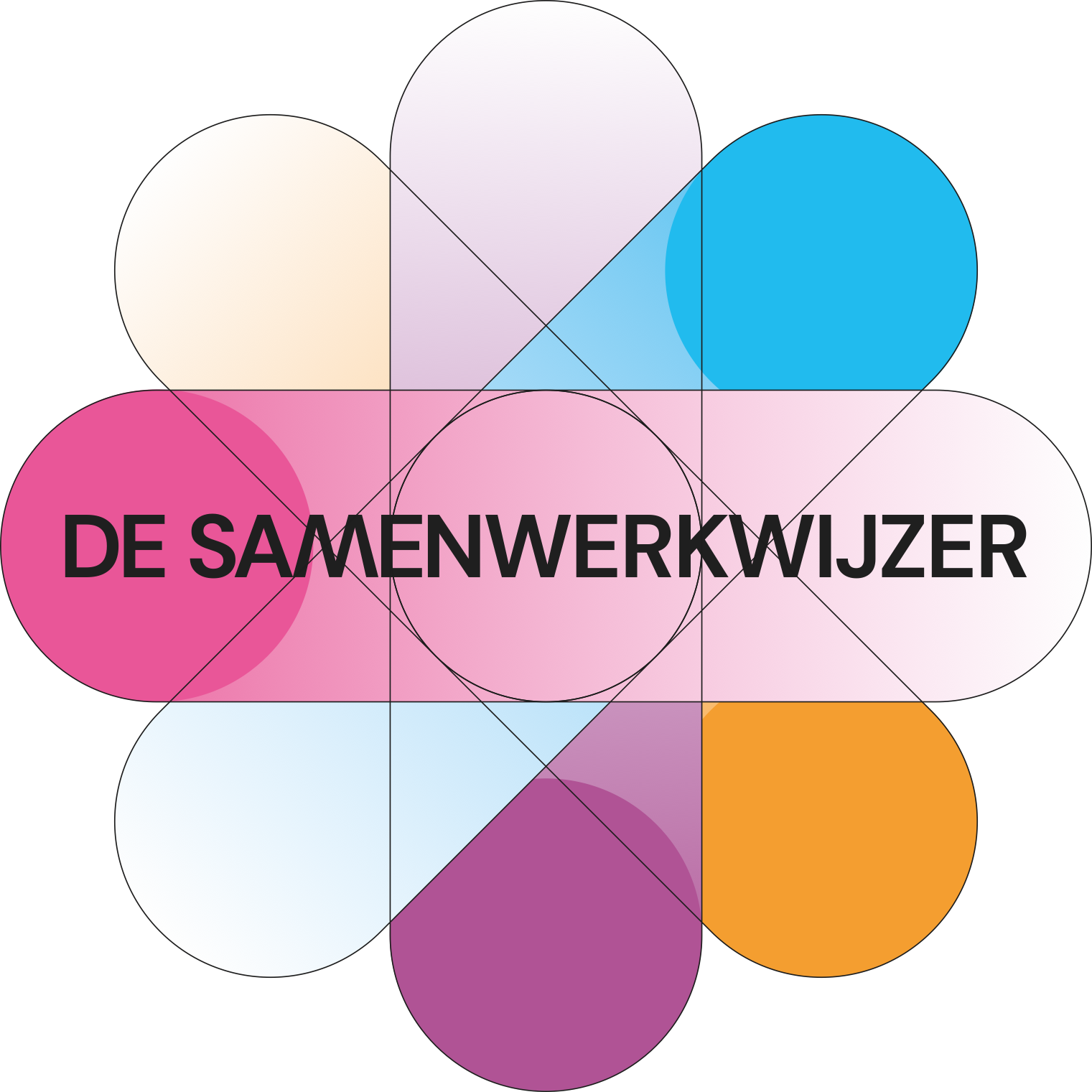